Comparing Interest using Mathematica
Does anyone have any interest in interest?
Very few banks today pay interest based on the simple interest formula.  Instead, they pay interest by using a principle called compounding.
The difference between simple and compound interest is this:  Simple interest grows slowly, compounding speeds up the process.
How it works.
Simple interest is interest on the principle amount.

Compound interest is when your principle and any earned interest both earn interest.
Consider this example: You begin with $100 invested at 10% annual interest.
Compound Interest Wins!!
From this example, it is easy to see that if you are saving money, you would prefer compound interest.
Calculate compound interest using this formula:
A—Total amount
p —principle
r —interest rate
n —number of compounding periods
t —time in years
Example:  $100 is invested at 10% interest compounded yearly for 6 years
177.16
$250 invested at 6.5% for 8 years compounded monthly.
419.92
Example……
$500 invested at 12% for 10 years compounded yearly.
Answer……
Problem:

$500 invested at 12% for 10 years compounded yearly.
Answer:
Example……
$1000 at 7.25% for 9 years compounded monthly.
Answer……
Problem:

$1000 at 7.25% for 9 years compounded monthly.
Answer:
Mathematica: Copy the command, Type data in pink boxes and press Shift +Enter
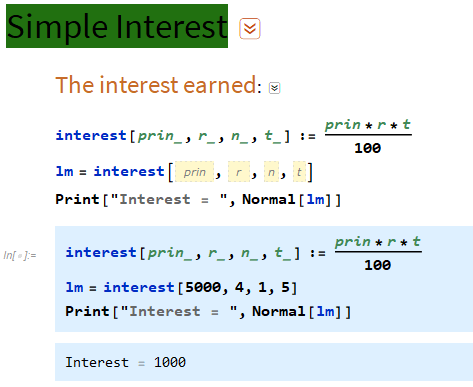 All in one Master Command
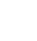 Mathematica: Copy the command, Type data in pink boxes and press Shift +Enter
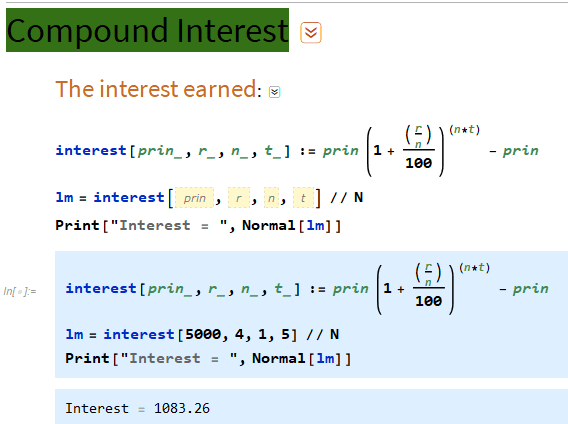 All in one Master Command
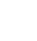